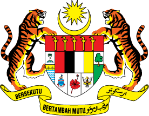 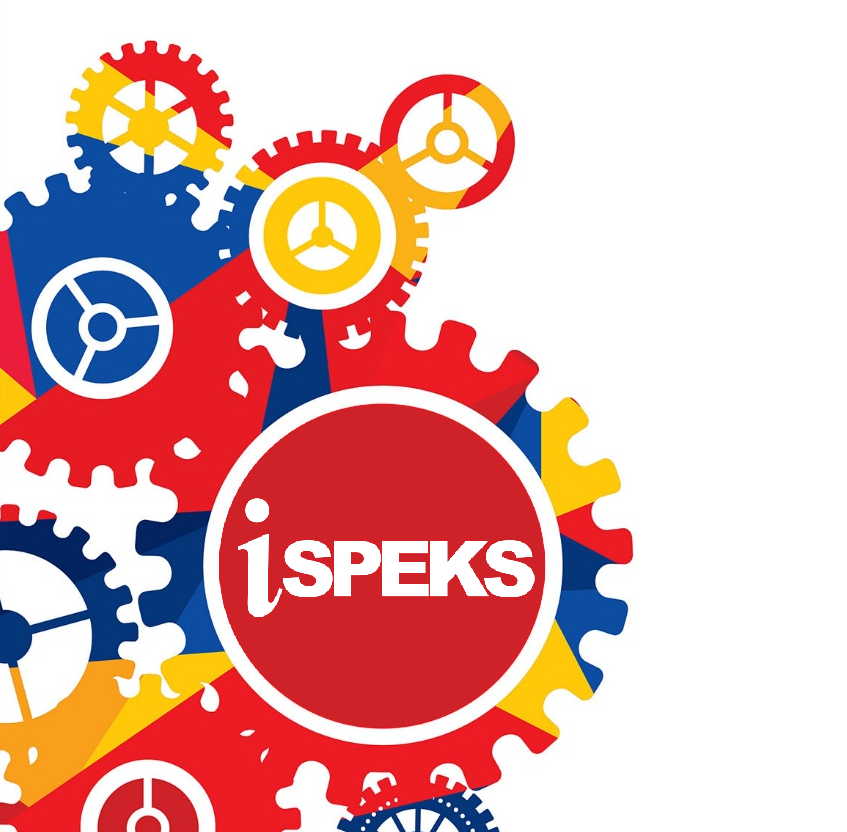 ALIRAN PROSES 


    MODUL GAJI
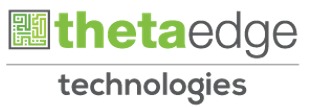 SENARAI PROSES GAJI
Penyediaan KEW 8 dan KEW 320
Penyediaan KEW 320 (kemaskini)
Pertukaran Kakitangan (Dalam Negeri)
Pertukaran Kakitangan (Luar Negeri)
Penyediaan Borang TP1 dan TP3
Pekerja Sambilan Harian
Proses Gaji
Proses Bonus/Premium/Bantuan Khas
Perubahan Gaji Secara Berkelompok
Bayaran Balik Pertukaran Kakitangan
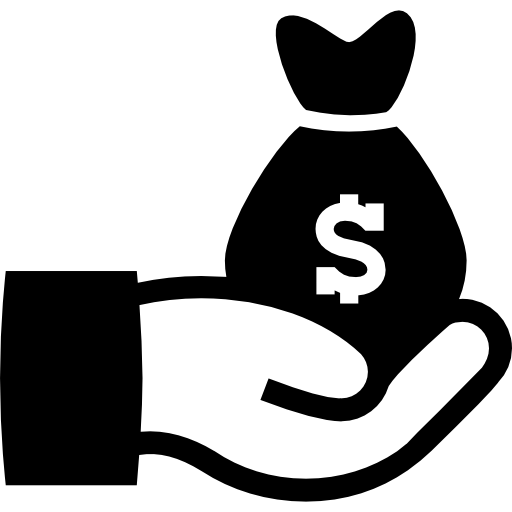 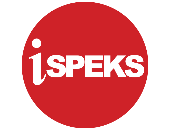 MODUL GAJI
BORANG KEW 8
PTJ PENYEDIA
REKOD BARU
PTJ PENYEMAK
LANTIKAN BARU
LANTIKAN SEMULA PERUBAHAN BUTIRAN
SIMPAN
SEMAK @ KUIRI
SENARAI SEMAK
SAH SIMPAN
BATAL
BORANG KEW 320
PTJ PENYEMAK
PTJ PENYEDIA
REKOD BARU {AUTO}
PTJ PENYEDIA @ PENYEMAK
PTJ PELULUS
SEMAK @ KUIRI
SIMPAN
CARIAN
LULUS @ KUIRI
SENARAI SEMAK
CETAK KEW 8
SAH SIMPAN
BATAL
BATAL DAN KUIRI KE KEW 8
PTJ PELULUS
BN PELULUS
PTJ PENYEDIA @ PENYEMAK
LULUS @ KUIRI
LULUS 2 @ KUIRI
CARIAN
CETAK
BATAL
CETAK KEW 320
CETAK
CETAK LAPORAN G005
MODUL GAJI
PERUBAHAN KEW320
       (KEMASKINI)
>POTONGAN
>MAKLUMAT BANK
>KADAR KWSP
BORANG KEW 320
PTJ PENYEDIA
REKOD BARU
PTJ PENYEMAK
SIMPAN
SEMAK @ KUIRI
SENARAI SEMAK
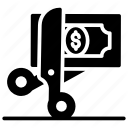 SAH SIMPAN
BATAL
BATAL DAN KUIRI KE KEW 8
BN PELULUS
PTJ PENYEDIA
PTJ PELULUS
LULUS@KUIRI
LULUS 2 @ KUIRI
CARIAN
LULUS @ KUIRI
BATAL
CETAK KEW 320
CETAK
CETAK
CETAK LAPORAN G005
MODUL GAJI
PERTUKARAN KAKITANGAN 
   Dalam Negeri
BULAN PERTAMA / GAJI TERAKHIR
BORANG KEW 8
PENERIMAAN PERTUKARAN KAKITANGAN
BORANG KEW 8
PTJ LAMA  (PELULUS)
LULUS
PTJ LAMA (PENYEDIA) 
REKOD BARU (Pertukaran Jabatan Ke…..)
PTJ LAMA (PENYEMAK)
SEMAK@KUIRI
PTJ BARU (PELULUS)
TERIMA / TOLAK
BORANG KEW 320
PROSES GAJI
BN (PE LULUS)
LULUS 2
PTJ LAMA  (PELULUS)
LULUS
PTJ LAMA (PENYEMAK)
SEMAK@KUIRI
PTJ LAMA (PENYEDIA)
REKOD BARU {AUTO}
BULAN KEDUA /GAJI PERTAMA
BORANG KEW 8
BORANG KEW 320
PTJ BARU (PENYEDIA) 
REKOD BARU (Pertukaran Jabatan Dari …..)
PTJ BARU  (PENYEMAK)
SEMAK@KUIRI
PTJ BARU (PENYEDIA)
REKOD BARU {AUTO}
PTJ BARU  (PELULUS)
LULUS
BORANG KEW 320
PTJ BARU (PENYEMAK)
SEMAK@KUIRI
PTJ LAMA (PELULUS)
LULUS
PTJ BARU (PELULUS)
LULUS
BN (PELULUS)
LULUS 2
PROSES GAJI
BN (PELULUS)
LULUS 2
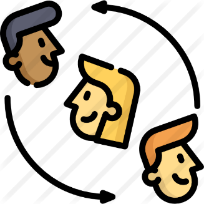 MODUL GAJI
PERTUKARAN KAKITANGAN 
Luar Negeri/Federal
BULAN PERTAMA / GAJI TERAKHIR
BORANG KEW 8
PTJ LAMA (PENYEDIA) 
REKOD BARU (Pertukaran  Ke Negeri Lain / ke Persekutuan …..)
PTJ LAMA (PENYEMAK)
SEMAK@KUIRI
PTJ LAMA  (PELULUS)
LULUS
BORANG KEW 320
PTJ LAMA (PENYEDIA)
REKOD BARU {AUTO}
PTJ LAMA (PENYEMAK)
SEMAK@KUIRI
BN (PELULUS)
LULUS 2
PTJ LAMA  (PELULUS)
LULUS
PROSES GAJI
BULAN KEDUA
Sistem akan autojana kew320 dengan status gaji ‘BERTUKAR’
PTJ LAMA (PENYEDIA)
CETAK LPC
BORANG KEW 320
BN (PELULUS)
LULUS 2
PTJ LAMA  (PELULUS)
LULUS
MODUL GAJI
Pekerja Sambilan Harian
Daftar Maklumat Pekerja
PTJ (PENYEDIA) 
REKOD BARU
PTJ (PENYEMAK)
SEMAK@KUIRI
PTJ  (PELULUS)
Lulus
Cetak
Penyediaan Bayaran Gaji
PTJ (PENYEMAK)
SEMAK@KUIRI
PTJ  (PENYEDIA)
CARIAN {CETAK}
PTJ (PENYEDIA) 
REKOD BARU
PROSES GAJI
BN  (PELULUS)
LULUS 2
PTJ  (PENYEDIA)
CARIAN {CETAK}
PTJ  (PELULUS)
Lulus
Cetak
MODUL GAJI
Borang TP 1,  TP3
iSPEKS
PORTAL
Permohonan 
PENGECUALIAN PCB
PERMOHONAN BARU
PTJ (PENYEDIA) 
REKOD BARU
SIMPAN
SAH SIMPAN
CARIAN
PTJ  (PELULUS)
MUAT 
TURUN
PTJ (PENYEMAK)
LULUS @ KUIRI
SEMAK @ KUIRI
PENYATA PENDAPATAN  TAHUNAN
CETAK
CARIAN
CARIAN
SLIP GAJI
BATAL
PROSES GAJI
Muat Naik Fail Agensi Potongan Gaji
BN - PENYEMAK→  PELULUS
BN -PELULUS
Proses Kemaskini Gaji Ke Fail Induk
BN -PELULUS
Proses Antara Muka Pembayaran Gaji
BN -PENYEDIA → PENYEMAK
Pengesahan Maklumat Pembayaran Gaji
AP-BAUCAR BAYARAN
BN - PELULUS
CM-POSTING
BN - PELULUS
Auto Pay
BN-PENYEDIA →PENYEMAK→  PELULUS
Proses Akhir Gaji
BN -PELULUS
MODUL GAJI
Pelarasan Jurnal
Lejar Am- Baucar Jurnal
(Auto)
BN - PELULUS
BN - PENYEMAK
BN - PENYEDIA
SIMPAN
SEMAK @ KUIRI
LULUS @ KUIRI
SAH SIMPAN
BATAL
PROSES BONUS/PREMIUM/BANTUAN KHAS
Proses Maklumat Bonus/Bantuan Khas/Premium/APC
Proses Kemaskini Maklumat Bonus/Bantuan Khas/Premium/APC ke Fail Induk
Kemaskini Maklumat Bonus/Bantuan Khas/Premium/APC
BN - PELULUS
BN –PELULUS
PTJ –PENYEDIA,PENYEMAK
BN- PELULUS
AP-BAUCAR BAYARAN
Pengesahan Maklumat Bonus/Bantuan Khas/Premium/APC
Proses Antara Muka Pembayaran Bonus/Bantuan Khas/Premium/APC
BN - PELULUS
BN –PENYEDIA → PENYEMAK
BN –PELULUS
CM-POSTING
Auto Pay
BN - PELULUS
BN-PENYEDIA →PENYEMAK→ 
 PELULUS
MODUL GAJI
Maklumat Kakitangan Terlebih Bayar Emolumen
Penyenggaraan Maklumat Gaji
PTJ PENYEMAK
PTJ PELULUS
PTJ PENYEDIA
SIMPAN
SEMAK @ KUIRI
LULUS @ KUIRI
SAH SIMPAN
BATAL
*P/S : PROSES DITERUSKAN DI MODUL PENDAHULUAN & TUNTUTAN
MODUL GAJI
Perubahan Gaji Secara Berkelompok
Kemaskini Maklumat Perubahan Gaji Secara Berkelompok
Proses Perubahan Gaji Secara Berkelompok
PTJ PENYEDIA
PTJ PENYEMAK
BN PENYEDIA
SIMPAN
SEMAK @ KUIRI
PROSES
SENARAI SEMAK
SAH SIMPAN
BATAL
BN PELULUS
PTJ PELULUS
Lulus 2 @ KUIRI
LULUS @ KUIRI
MODUL GAJI
Bayaran Balik Pertukaran Kakitangan
PTJ PENYEMAK
PTJ PELULUS
PTJ PENYEDIA
REKOD BARU
SIMPAN
SEMAK @ KUIRI
LULUS @ KUIRI
SAH SIMPAN
BATAL
*P/S : PROSES DITERUSKAN DI MODUL AKAUN BELUM TERIMA